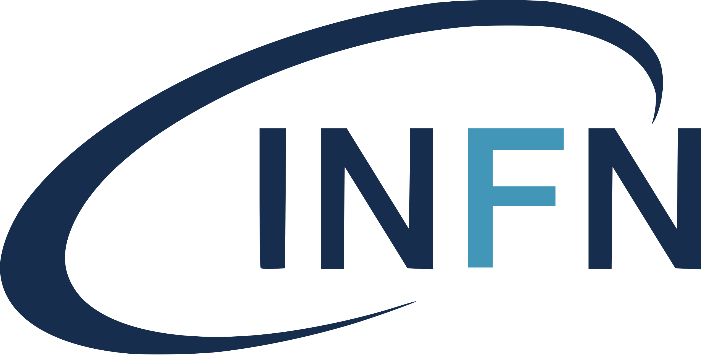 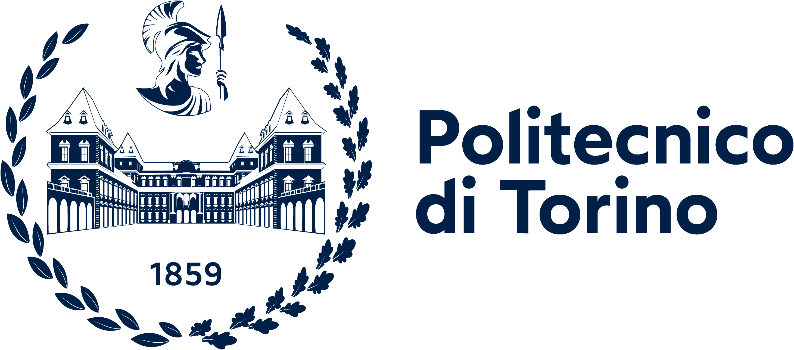 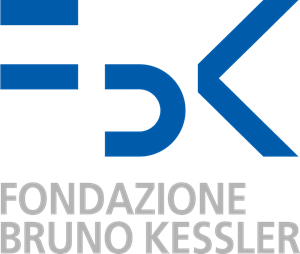 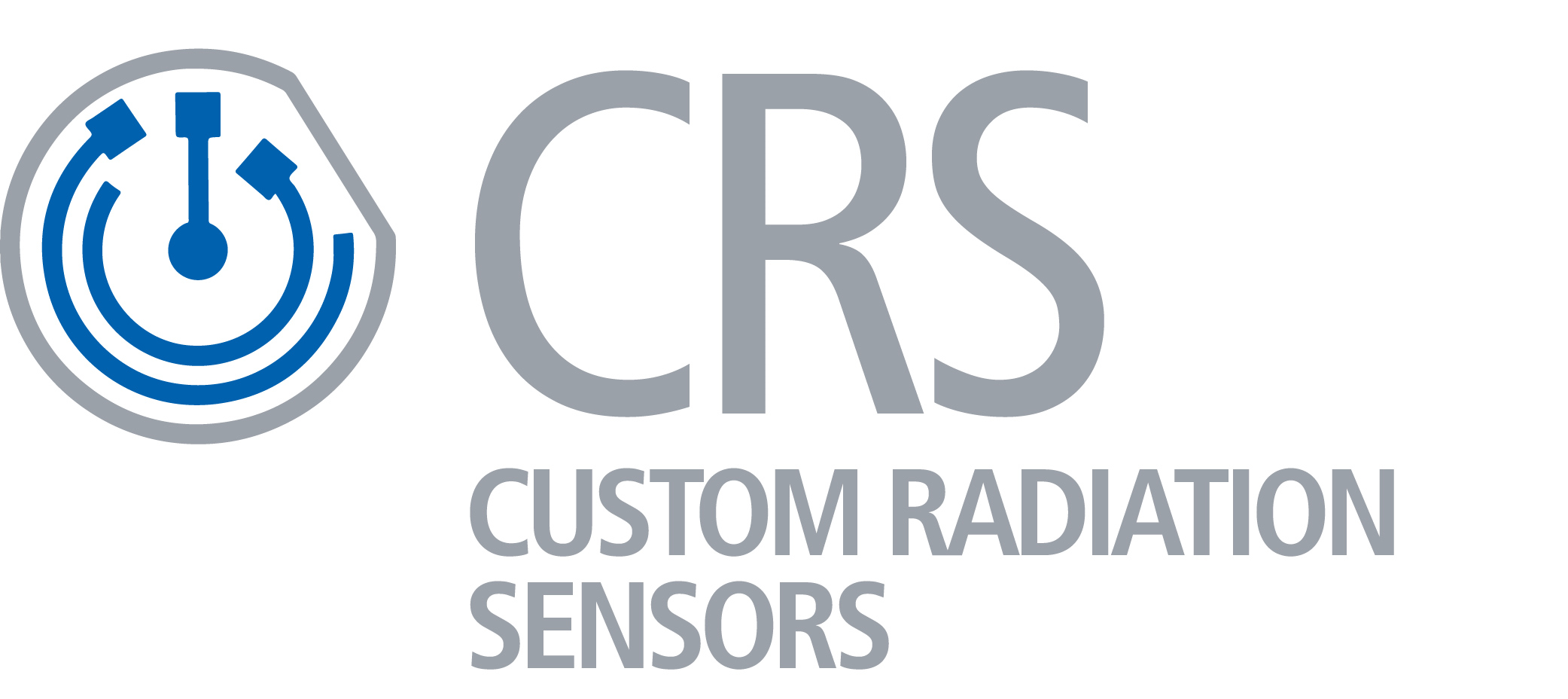 Timing performance of FBK SiPM NUV-HD-MT technology
Michele Penna (mpenna@fbk.eu – michele_penna@polito.it)
F. Acerbi, J.Dalmasson, A. Ficorella, S. Merzi, L. Monreal-Parellada, E. Moretti, G.Paternoster, M. Ruzzarin, O. A. M. Villarreal, N.Zorzi and A. Gola
Research context
The improvement of the timing performance is one of the main focus for several fields from big physics experiments to biomedical applications such as Time-of-Flight Positron Emission Tomography (ToF-PET). In this study we will present Single Photon Time Resolution (SPTR) and Coincidence Time Resolution (CTR) results of the recently introduced FBK NUV-HD Metal in Trench (MT) SiPM technology.
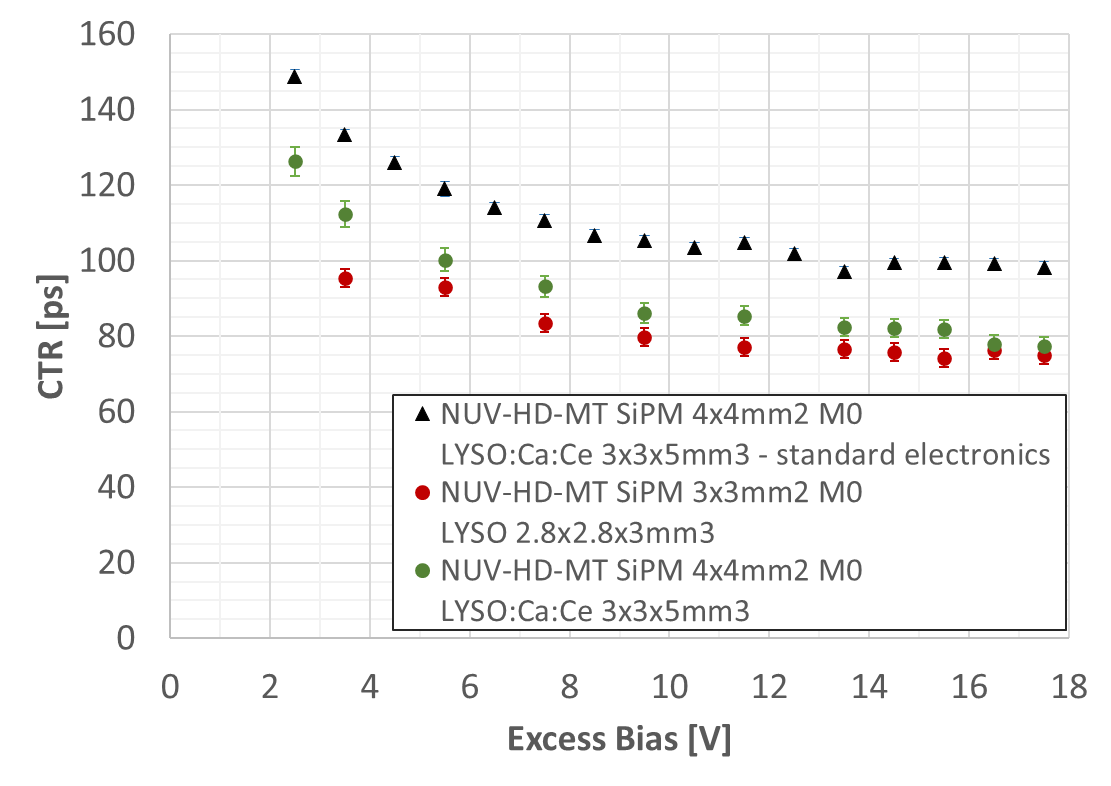 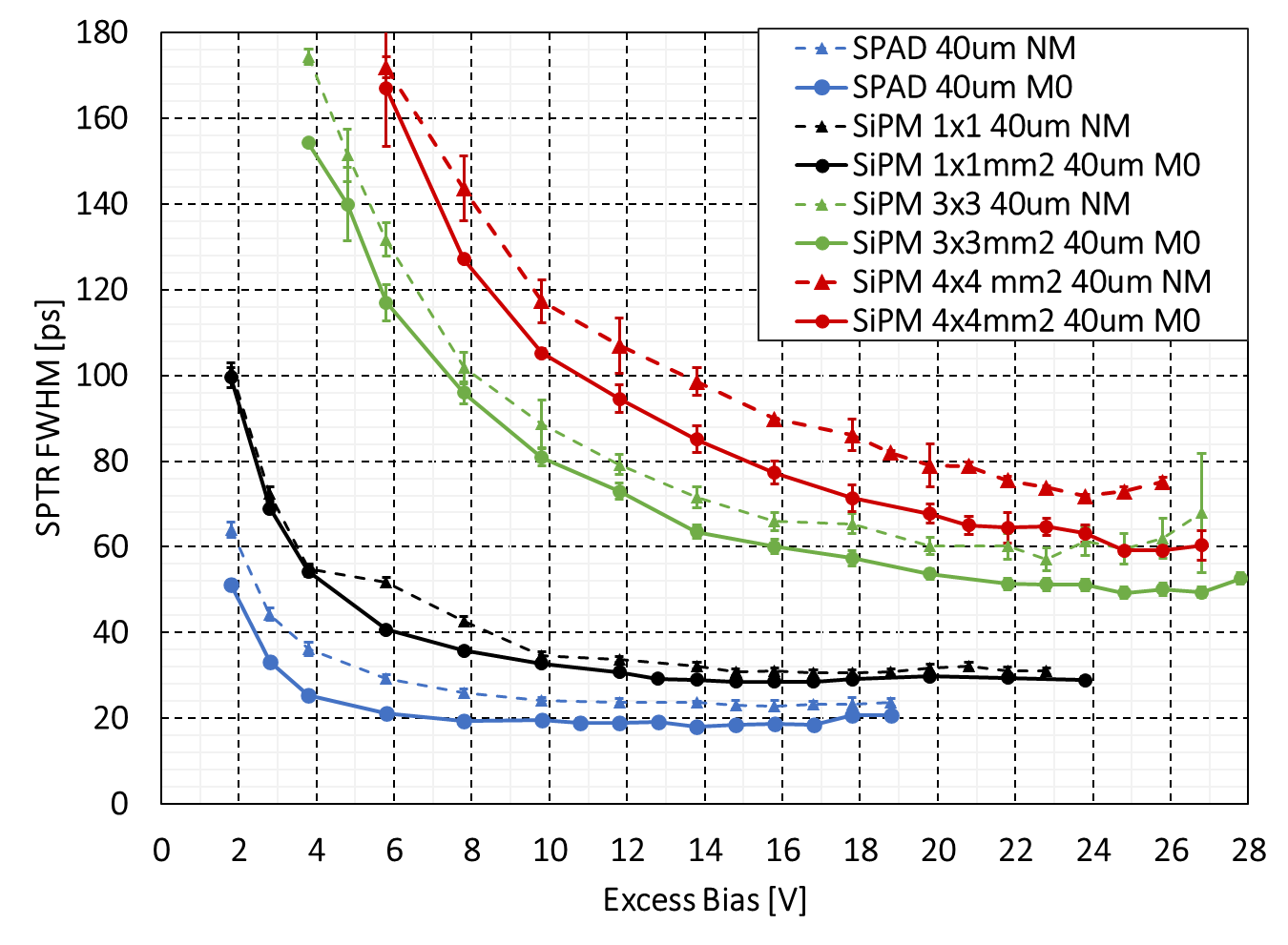